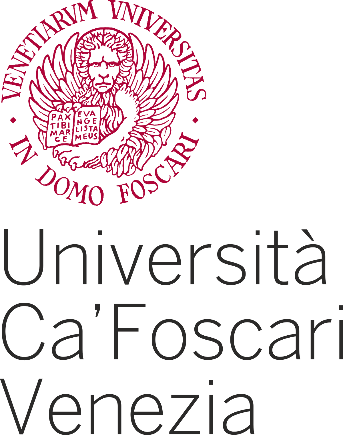 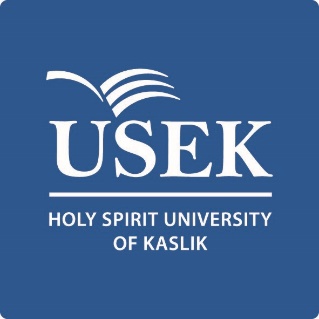 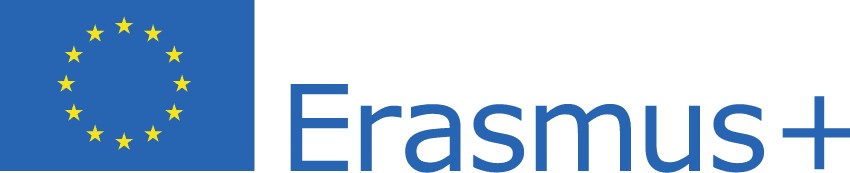 University Ca’ Foscari Venezia – Open Call for Languages Students for 2020-2021
ERASMUS + PROGRAM: WHAT IS IT?
FOR HOW LONG?
WHAT DOES THE SCOLARSHIP COVER?
-A chance to spend a semester abroad
-Meet new people 
-Discover other cultures
-Benefit from a scholarship that covers your whole duration of stay
You can go on an Erasmus funded program for 
1 semester
NB: It shouldn’t be your 1st year of studies or your last semester of studies
-Ticket fees (Around 365 euros) 
-Between 650 and 800 euros per month
HOW TO APPLY?
To apply for a scholarship at University Ca’ Foscari Venezia, please click here